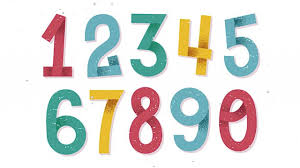 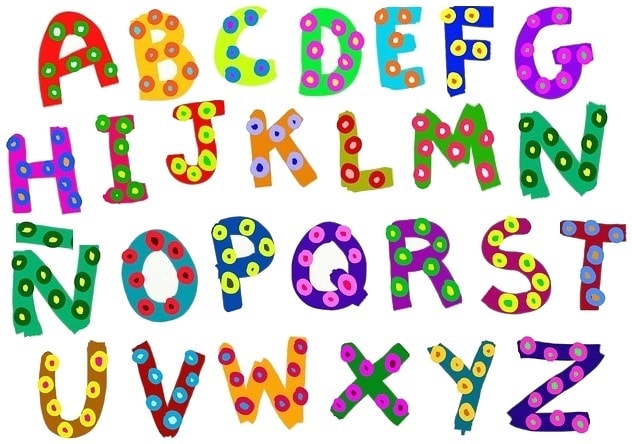 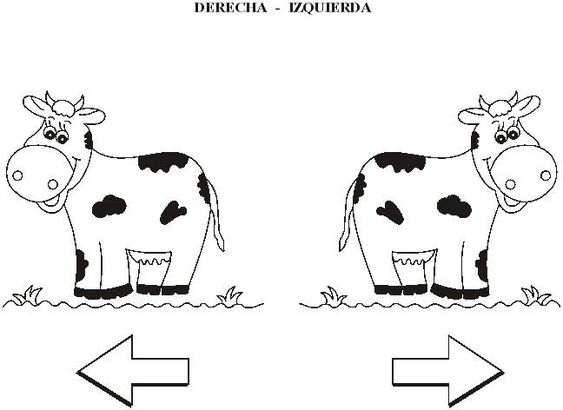 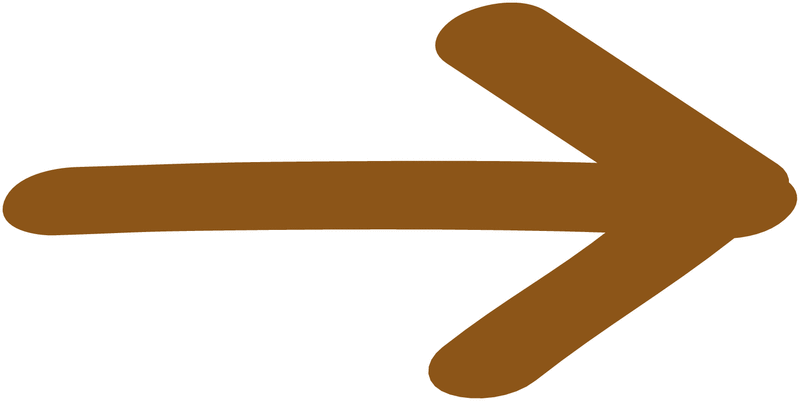 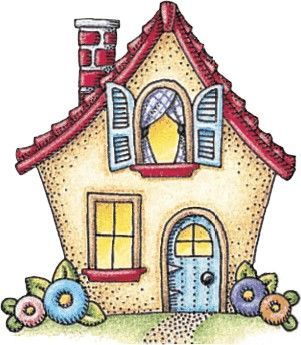 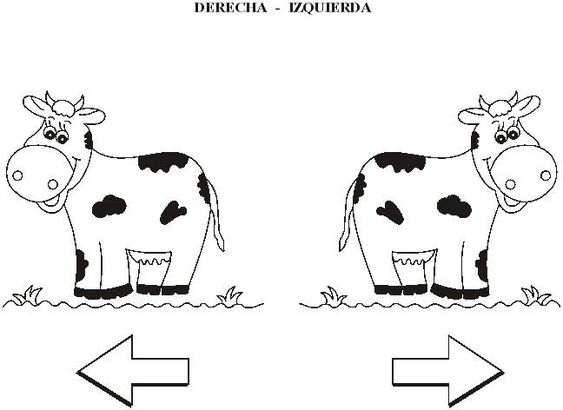 ¿QUÉ ANIMAL NADA HACIA LA IZQUIERDA?
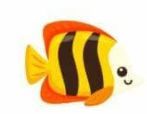 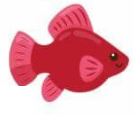 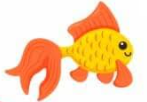 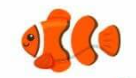 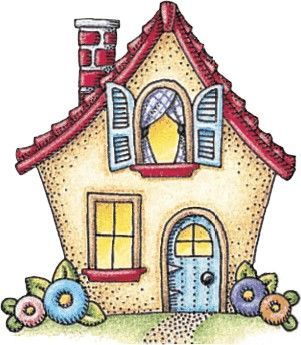 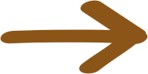 ¿QUÉ FLECHA INDICA  LA IZQUIERDA?
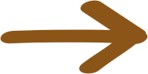 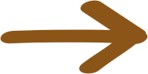 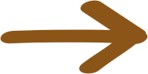 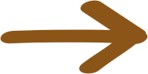 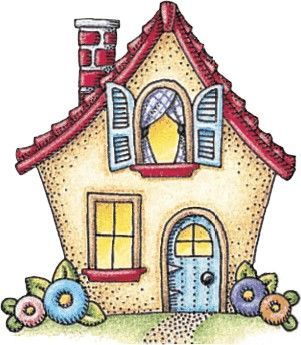 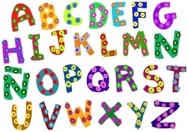 ¿Cuál es la letra b?
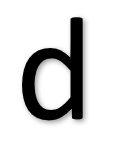 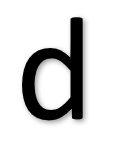 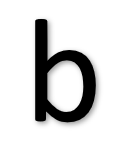 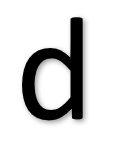 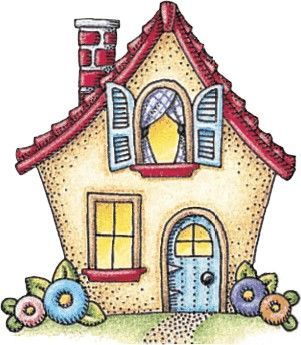 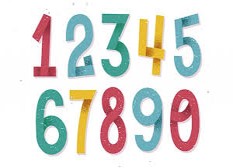 ¿Cuál es el número  2 ?
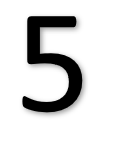 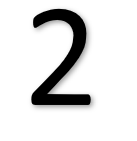 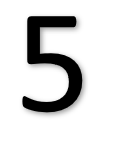 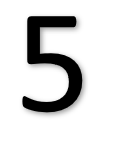